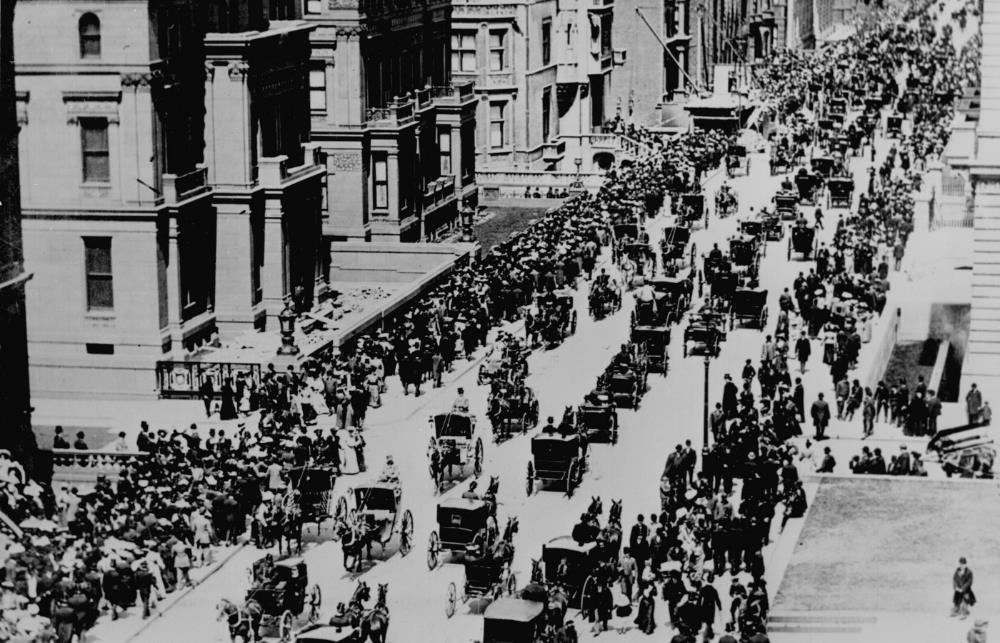 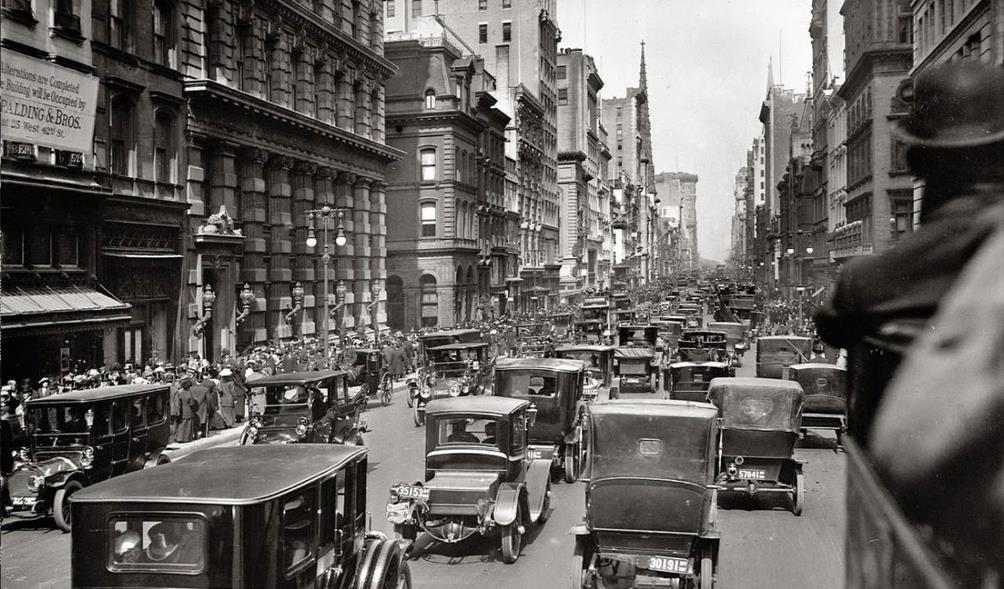 We are AI’s study-buddy and we are teaching all our misogyny and hatred
—Amy Webb
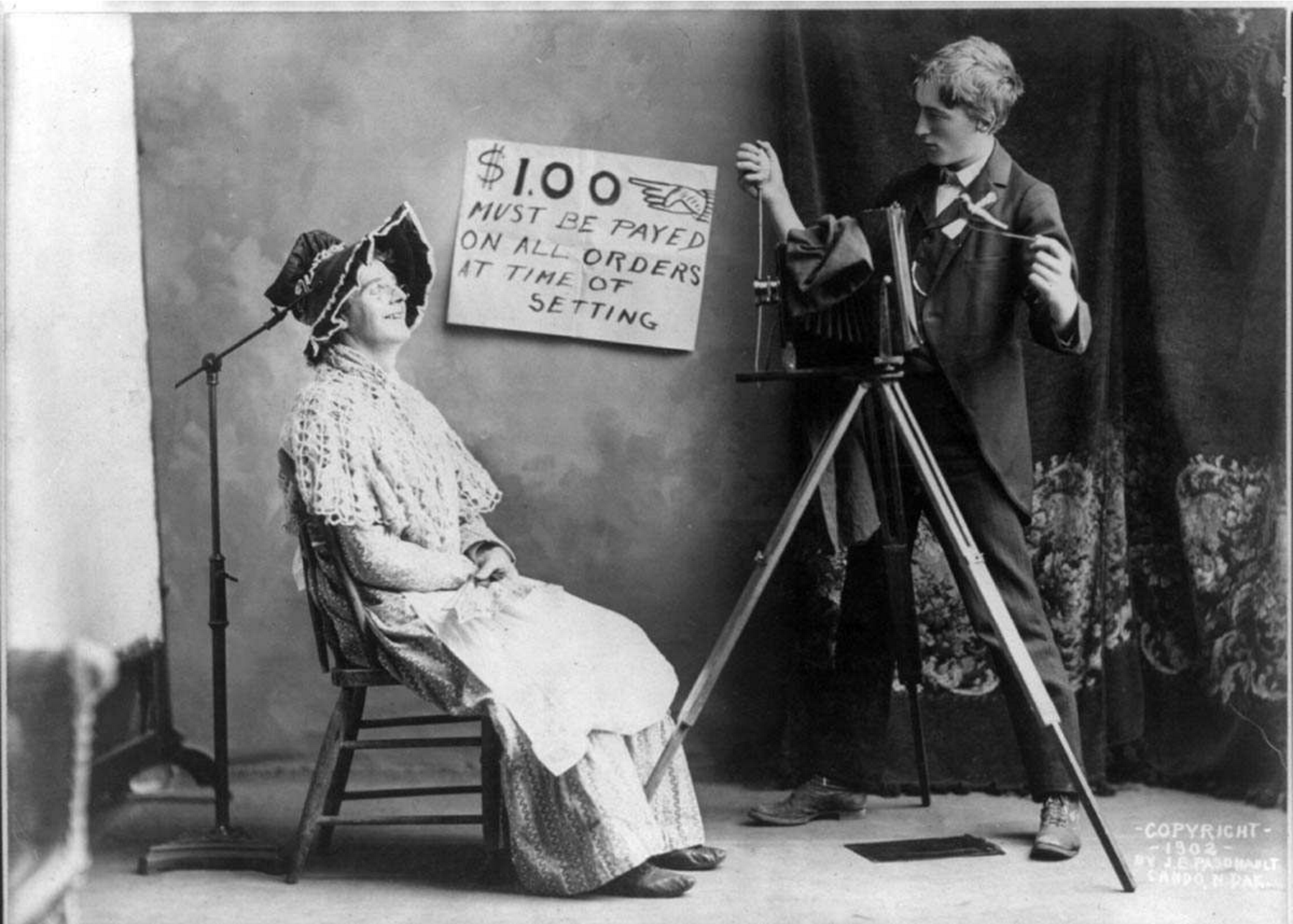